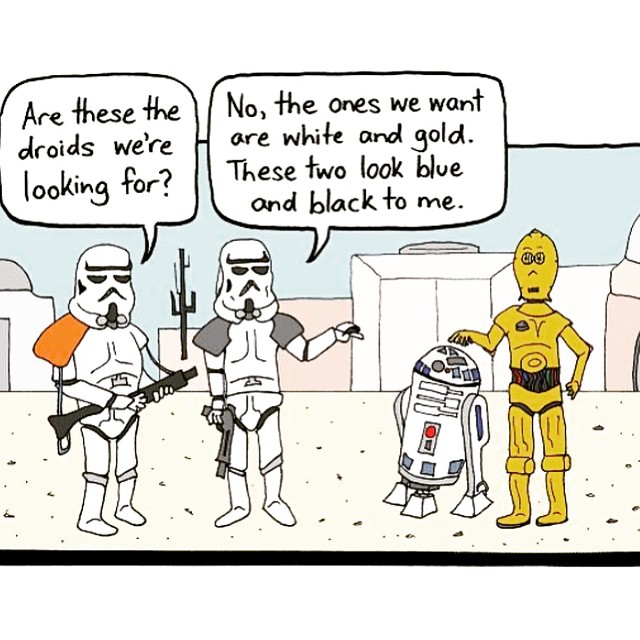 CSc 337
Lecture 6: Javascript
Client-side scripting
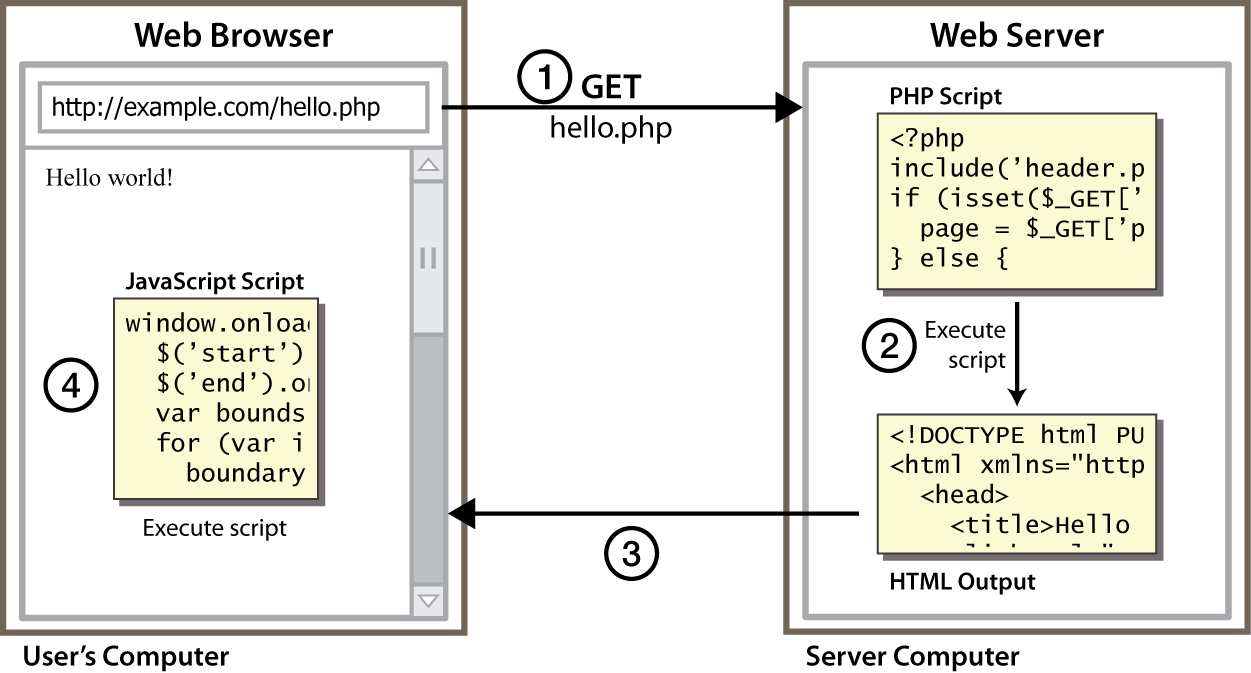 client-side script: code runs in browser after page is sent back from server often this code manipulates the page or responds to user actions
What is JavaScript?
a lightweight programming language ("scripting language")
  used to make web pages interactive
insert dynamic text into HTML (ex: user name)
react to events (ex: page load user click)
get information about a user's computer (ex: browser type)
perform calculations on user's computer (ex: form validation)
  a web standard (but not supported identically by all browsers)
  NOT related to Java other than by name and some syntactic similarities
JavaScript vs. Java
interpreted like Python, not compiled like Java
 more relaxed syntax and rules
"looser" data types like Python
variables don't need to be declared    
    like Python
errors often silent (few exceptions)
 key construct is the function rather than the class
"first-class" functions are used in many situations
 contained within a web page and integrates with its HTML/CSS content
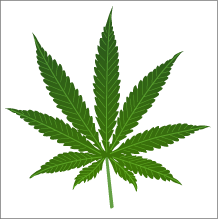 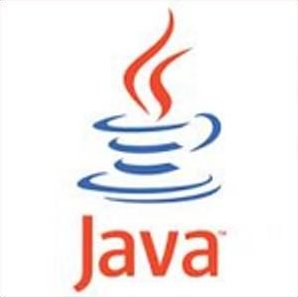 = JavaScript
+
Linking to a JavaScript file: script
<script src="filename" type="text/javascript"></script>     HTML
<script src="example.js" type="text/javascript"></script>   HTML
script tag should be placed in HTML page's head
script code is stored in a separate .js file
JS code can be placed directly in the HTML file's body or head (like CSS)
but this is bad style (should separate content, presentation, and behavior)
A JavaScript statement: alert
alert("message");                                             JS
alert("IE6 detected.  Suck-mode enabled.");                   JS
output
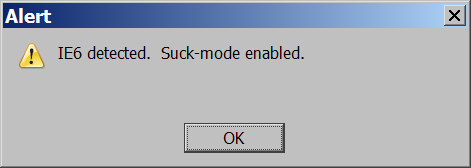 a JS command that pops up a dialog box with a message
Variables and types
var name = expression;                                       JS
var age = 32;
var weight = 127.4;
var clientName = "Connie Client";                             JS
variables are declared with the var keyword (case sensitive)
types are not specified, but JS does have types ("loosely typed")
Number, Boolean, String, Array, Object, Function, Null, Undefined
can find out a variable's type by calling typeof
Number type
var enrollment = 99;
var medianGrade = 2.8;
var credits = 5 + 4 + (2 * 3);                               JS
integers and real numbers are the same type (no int vs. double)
same operators: + - * / % ++ -- = += -= *= /= %=
similar precedence to Java
many operators auto-convert types: "2" * 3 is 6
String type
var s = "Connie Client";
var fName = s.substring(0, s.indexOf(" "));  // "Connie"
var len = s.length;                          // 13
var s2 = 'Melvin Merchant';                  // can use "" or ' '
methods: charAt, charCodeAt, fromCharCode, indexOf, lastIndexOf, replace, split, substring, toLowerCase, toUpperCase
charAt returns a one-letter String (there is no char type)
length property (not a method as in Java)
concatenation with + : 1 + 1 is 2, but "1" + 1 is "11"
More about String
escape sequences behave as in Java: \' \" \& \n \t \\
  to convert between numbers and Strings:
var count = 10;
var s1 = "" + count;                     // "10"
var s2 = count + " bananas, ah ah!";     // "10 bananas, ah ah!"
var n1 = parseInt("42 is the answer");   // 42
var n2 = parseFloat("booyah");           // NaN
to access characters of a String, use [index] or charAt:
var firstLetter = s[0];
var firstLetter = s.charAt(0);
var lastLetter = s.charAt(s.length - 1);
Comments (same as Java)
// single-line comment
/* multi-line comment */                                      JS
identical to Java's comment syntax
recall: 3 comment syntaxes
HTML:<!-- comment -->
CSS/JS:/* comment */
Java/JS:// comment
for loop (same as Java)
for (initialization; condition; update) {
  statements;
}                                                      JS
var sum = 0;
for (var i = 0; i < 100; i++) {
  sum = sum + i;
}                                                       JS
var s1 = "hello";
var s2 = "";
for (var i = 0; i < s.length; i++) {
  s2 += s1[i] + s1[i];
}
// s2 stores "hheelllloo“                              JS
Math object
var rand1to10 = Math.floor(Math.random() * 10 + 1);
var three = Math.floor(Math.PI);                              JS
methods: abs, ceil, cos, floor, log, max, min, pow, random, round, sin, sqrt, tan

properties: E, PI
Logical operators
Relational: > < >= <=
  Logical: && || !
  Equality: == != === !==
most logical operators automatically convert types. These are all true:
5 < "7"
42 == 42.0
"5.0" == 5
The === and !== are strict equality tests; checks both type and value:
"5.0" === 5 is false
Boolean type
var iLikeJS = true;
var ieIsGood = "IE6" > 0;   // false
if ("web dev is great") {  /* true */ }
if (0) {  /* false */ }                                       JS
any value can be used as a Boolean
"falsey" values: 0, 0.0, NaN, "", null, and undefined
"truthy" values: anything else
converting a value into a Boolean explicitly:
var boolValue = Boolean(otherValue);
var boolValue = !!(otherValue);
Special values: null and undefined
var ned = null;
var benson = 9;
var caroline;

// at this point in the code,
//   ned is null
//   benson's 9
//   caroline is undefined                                    JS
undefined : has not been declared, does not exist
null : exists, but was specifically assigned an empty or null value
Why does JavaScript have both of these?
if/else statement (same as Java)
if (condition) {
  statements;
} else if (condition) {
  statements;
} else {
  statements;
}                                                       JS
identical structure to Java's if/else statement

JavaScript allows almost anything as a condition
while loops (same as Java)
while (condition) {
  statements;
}                                                             JS
do {
  statements;
} while (condition);                                                  JS
break and continue keywords also behave as in Java but do not use them in this class!
Arrays
var name = [];                           // empty array
var name = [value, value, ..., value];   // pre-filled
name[index] = value;                     // store element    PHP
var ducks = ["Huey", "Dewey", "Louie"];

var stooges = [];        // stooges.length is 0
stooges[0] = "Larry";    // stooges.length is 1
stooges[1] = "Moe";      // stooges.length is 2
stooges[4] = "Curly";    // stooges.length is 5
stooges[4] = "Shemp";    // stooges.length is 5                      PHP
two ways to initialize an array
length property (grows as needed when elements are added)
Array methods
var a = ["Stef", "Jason"];   // Stef, Jason
a.push("Brian");             // Stef, Jason, Brian
a.unshift("Kelly");          // Kelly, Stef, Jason, Brian
a.pop();                     // Kelly, Stef, Jason
a.shift();                   // Stef, Jason
a.sort();                    // Jason, Stef                   JS
array serves as many data structures: list, queue, stack, ...
methods: concat, join, pop, push, reverse, shift, slice, sort, splice, toString, unshift
push and pop add / remove from back
unshift and shift add / remove from front
shift and pop return the element that is removed
Splitting strings: split and join
var s = "the quick brown fox";
var a = s.split(" ");         // ["the", "quick", "brown", "fox"]
a.reverse();                  // ["fox", "brown", "quick", "the"]
s = a.join("!");              // "fox!brown!quick!the"       JS
split breaks apart a string into an array using a delimiter
can also be used with regular expressions surrounded by /:
     var a = s.split(/[ \t]+/);
join merges an array into a single string, placing a delimiter between them
Defining functions
function name() {
  statement ;
  statement ;
  ...
  statement ;
}                                                             JS
function myFunction() {
  alert("Hello!");
  alert("How are you?");
}                                                             JS
the above could be the contents of example.js linked to our HTML page
statements placed into functions can be evaluated in response to user events
Event-driven programming
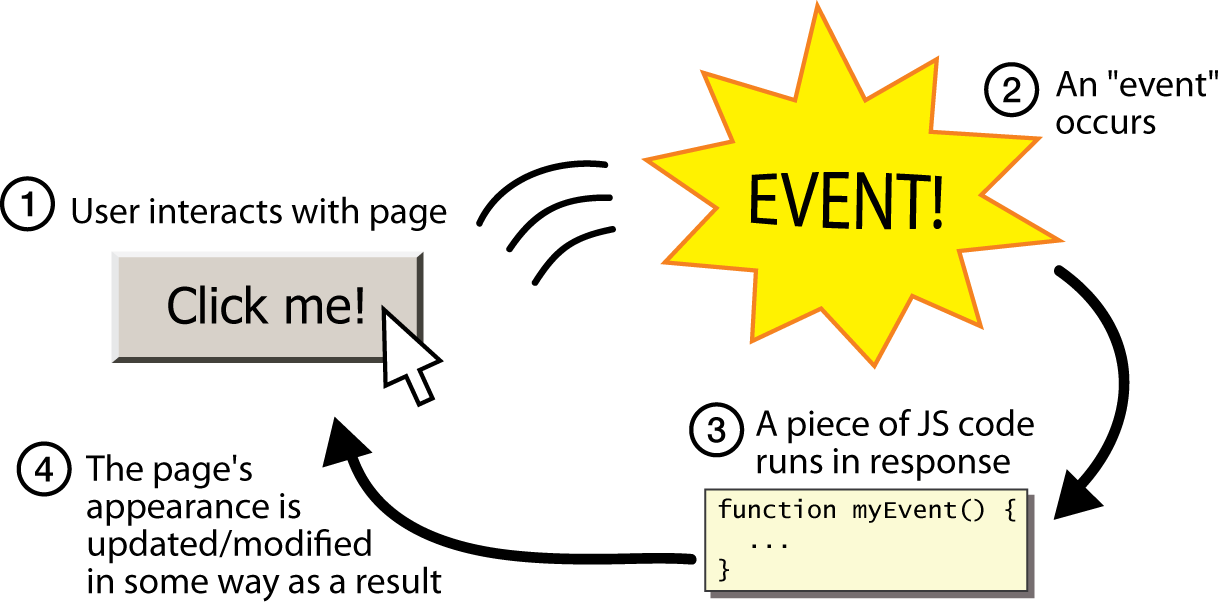 JS programs have no main; they respond to user actions called events
  event-driven programming: writing programs driven by user events
Event handlers
<element attributes onclick="function();">...               HTML
<div onclick="myFunction();">Click me!</div>                HTML
Click me!                                                                                                                      HTML
JavaScript functions can be set as event handlers
when you interact with the element, the function will execute
onclick is just one of many event HTML attributes we'll use
Buttons: <button>
the canonical clickable UI control (inline)
<button onclick="myFunction();">Click me!</button>          HTML
output
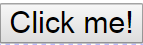 button's text appears inside tag; can also contain images
To make a responsive button or other UI control:
choose the control (e.g. button) and event (e.g. mouse click) of interest
write a JavaScript function to run when the event occurs
attach the function to the event on the control
Accessing an element: document.getElementById
var name = document.getElementById("id");                    JS
<img id="icon01" src="images/octopus.jpg" alt="an animal" />
<button onclick="changeImage();">Click me!</button>         HTML
function changeImage() {
    var octopusImage = document.getElementById("icon01");
    octopusImage.src = "images/kitty.gif";
}                                                             JS
output
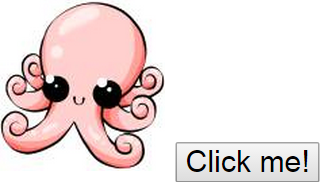 document.getElementById returns the DOM object for an element with a given id
<input>
<!-- 'q' happens to be the name of Google's required parameter -->
<input type="text" name="q" value="Colbert Report" />
<input type="submit" value="Booyah!" />                     HTML
output
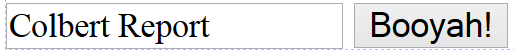 input element is used to create many UI controls
an inline element that MUST be self-closed
name attribute specifies name of query parameter to pass to server
type can be button, checkbox, file, hidden, password, radio, reset, submit, text, ...
value attribute specifies control's initial text
Text fields: <input>
<input type="text" size="10" maxlength="8" /> NetID <br />
<input type="password" size="16" /> Password
<input type="submit" value="Log In" />                     HTML
output
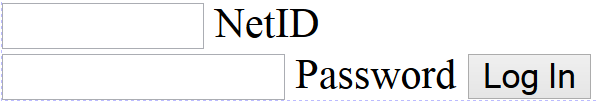 input attributes: disabled, maxlength, readonly, size, value

size attribute controls onscreen width of text field

maxlength limits how many characters user is able to type into field
Text boxes: <textarea>
a multi-line text input area (inline)
<textarea rows="4" cols="20">
Type your comments here.
</textarea>                                                         HTML
output
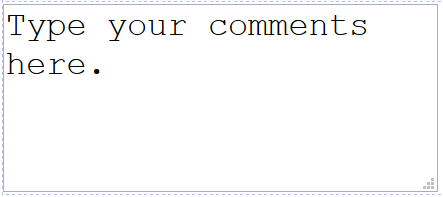 initial text is placed inside textarea tag (optional)
required rows and cols attributes specify height/width in characters
optional readonly attribute means text cannot be modified
DOM properties for form controls
<input id="sid" type="text" size="7" maxlength="7" />
<input id="frosh" type="checkbox" checked="checked" /> Freshman?
                                                           HTML
var sid   = document.getElementById("sid");
var frosh = document.getElementById("frosh");                 JS
output
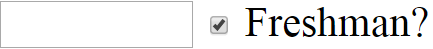 Adjusting styles with the DOM
objectName.style.propertyName = "value";                      JS
<button onclick="colorIt();">Click me!</button>
<span id="fancytext">Don't forget your homework!</span>     HTML
function colorIt() {
  var text = document.getElementById("fancytext");
  text.style.color = "#ff5500";
  text.style.fontSize = "40pt";
}                                                             JS
output
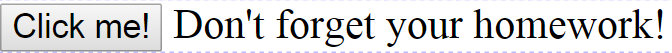 same properties as in CSS, but with camelCasedNames, not names-with-underscores
examples: backgroundColor, borderLeftWidth, fontFamily
Common DOM styling errors
many students forget to write .style when setting styles
var clickMe = document.getElementById("clickme");
clickMe.color = "red";
clickMe.style.color = "red";                                         JS
style properties are capitalized likeThis, not like-this
clickMe.style.font-size = "14pt";
clickMe.style.fontSize = "14pt";                                     JS
style properties must be set as strings, often with units at the end
clickMe.style.width = 200;
clickMe.style.width = "200px";
clickMe.style.padding = "0.5em";                                      JS
write exactly the value you would have written in the CSS, but in quotes
Unobtrusive JavaScript
JavaScript event code seen previously was obtrusive, in the HTML; this is bad style
  now we'll see how to write unobtrusive JavaScript code
HTML with no JavaScript code inside the tags
uses the JS DOM to attach and execute all JavaScript event handlers
  allows separation of web site into 3 major categories:
content (HTML) - what is it?
presentation (CSS) - how does it look?
behavior (JavaScript) - how does it respond to user interaction?
Obtrusive event handlers (bad)
<button onclick="okayClick();">OK</button>                 HTML
// called when OK button is clicked
function okayClick() {
  alert("booyah");
}                                                                    JS
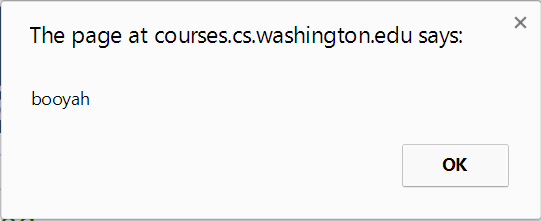 output
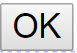 this is bad style (HTML is cluttered with JS code)

goal: remove all JavaScript code from the HTML body
Attaching an event handler in JavaScript code
objectName.onevent = function;                               JS
<button id="ok">OK</button>                                 HTML
var okButton = document.getElementById("ok");
okButton.onclick = okayClick;                                 JS
it is legal to attach event handlers to elements' DOM objects in your JavaScript code
notice that you do not put parentheses after the function's name
this is better style than attaching them in the HTML
When does my code run?
<html>
  <head>
    <script src="myfile.js" type="text/javascript"></script>
  </head>
  <body> ... </body> </html>                                HTML
var x = 3;
function f(n) { return n + 1; }
function g(n) { return n - 1; }
x = f(x);                                                            JS
your file's JS code runs the moment the browser loads the script tag
any variables are declared immediately
any functions are declared but not called, unless your global code explicitly calls them
at this point in time, the browser has not yet read your page's body
none of the DOM objects for tags on the page have been created yet
A failed attempt at being unobtrusive
<html>
  <head>
    <script src="myfile.js" type="text/javascript"></script>
  </head>
  <body>
    <div><button id="ok">OK</button></div>                  HTML
var ok = document.getElementById("ok");
ok.onclick = okayClick;   // error: null                             JS
problem: global JS code runs the moment the script is loaded
script in head is processed before page's body has loaded
no elements are available yet or can be accessed yet via the DOM
we need a way to attach the handler after the page has loaded...
The window.onload event
function functionName() {
  // code to initialize the page
  ...
}

// run this function once the page has finished loading
window.onload = functionName;
there is a global event called window.onload event that occurs at the moment the page body is done being loaded
if you attach a function as a handler for window.onload, it will run at that time
An unobtrusive event handler
<button id="ok">OK</button>               <!-- (1) -->      HTML
// called when page loads; sets up event handlers
function pageLoad() {
  var ok = document.getElementById("ok");   // (3)
  ok.onclick = okayClick;
}

function okayClick() {
  alert("booyah");                          // (4)
}

window.onload = pageLoad;                   // (2)                   JS
output
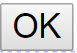 Common unobtrusive JS errors
event names are all lowercase, not capitalized like most variables
window.onLoad = pageLoad;
window.onload = pageLoad;
you shouldn't write () when attaching the handler (if you do, it calls the function immediately, rather than setting it up to be called later)
ok.onclick = okayClick();
ok.onclick = okayClick;
our JSLint checker will catch this mistake
related: can't directly call functions like alert; must enclose in your own function
ok.onclick = alert("booyah");
ok.onclick = okayClick;
function okayClick() { alert("booyah"); }